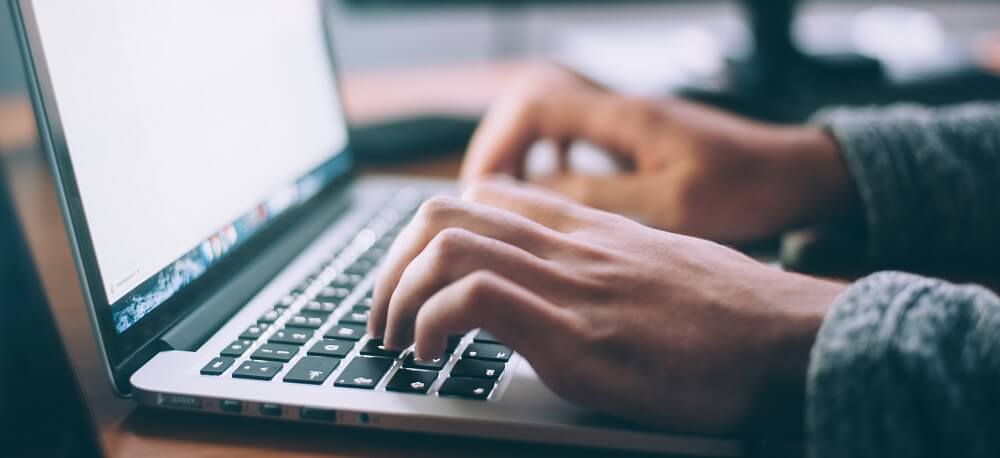 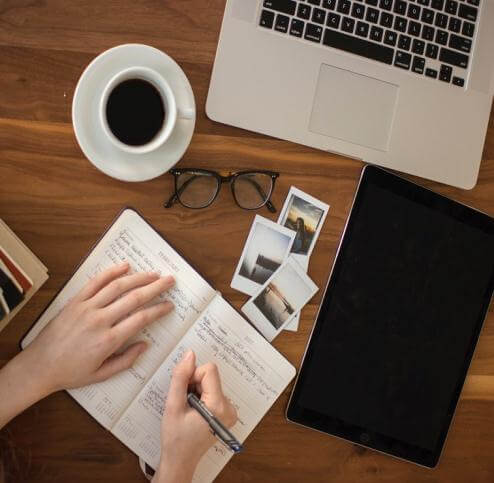 实用公文写作
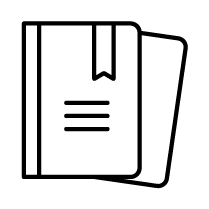 ——文字工作体会（交流）——
非常高兴能有机会与牟平的年轻干部交流文字工作。交流之前，有件事要跟大家说清楚。我不是领导也不是专家，今天我所要讲的虽然都是肺腑之言，但也都是一家之言，仅是个人体会，我姑且说之，大家姑且听之。有讲得不好不对的地方，欢迎大家批评，有需要探讨交流的，更欢迎大家赐教。下面，言归正传，今天主要和大家交流三个方面的问题。
2
0
X
X
https://www.PPT818.com/
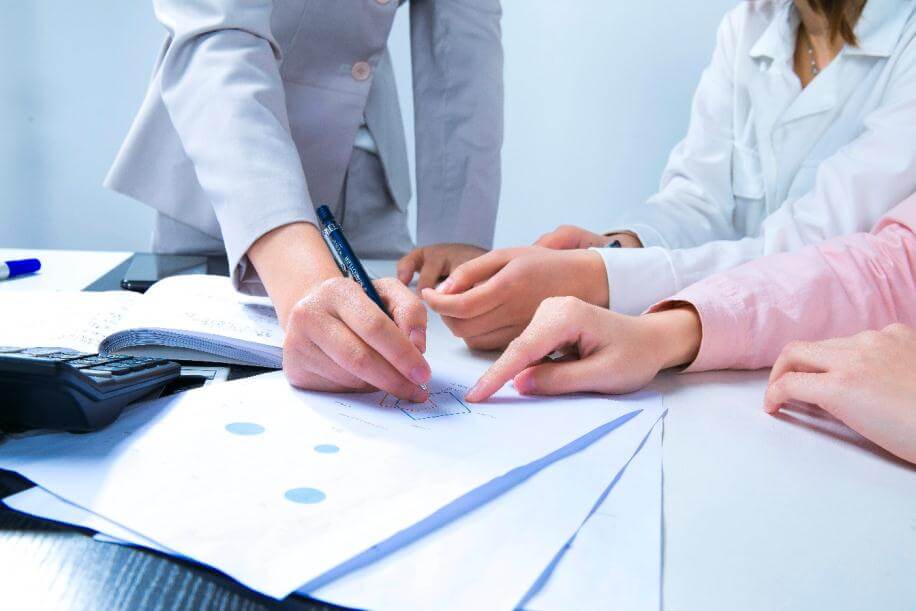 01
材料是什么？
目 录
CONTENTS
02
如何写材料？
——文字工作体会(交流)——
03
如何写好材料？
——文字工作体会(交流)——
01
材料是什么？
What is the writing material?
——文字工作体会(交流)——
—公   文—
材料只是小名，它的大名叫公文。公文就是公务文书的简称，是相对于私人文书而言的一种文体类别。公文有狭义和广义之分：
狭义的公文是指中央办公厅、国务院办公厅联合印发的、2012年7月1日起实施的《党政机关公文处理工作条例》中规定的15类公文， 分别是决议、决定、命令（令）、公报、公告、通告、意见、通知、通报、报告、请示、批复、议案、函、纪要，又称“法定公文”。
广义的公文是党政机关、企事业单位、社会团体等依法成立的社会组织在处理社会公务活动时形成并使用的书面文字材料。
说白了，公文就是公家在处理公家事的时候形成并使用的文种。
——文字工作体会(交流)——
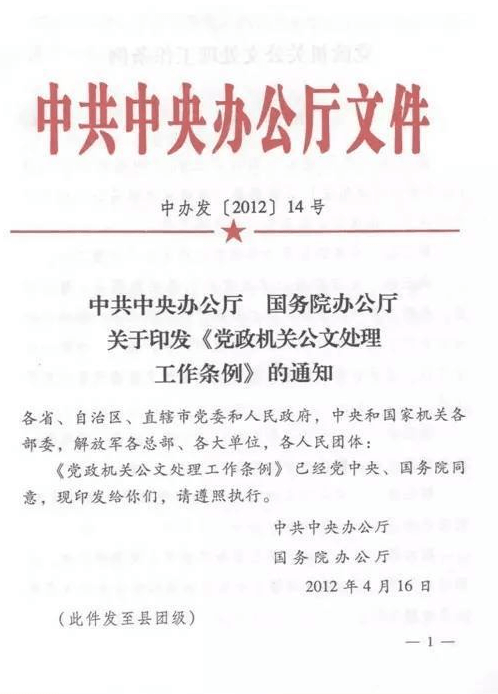 按公文的使用范围分类，可分为:
法规与
规章性
公文
专用性
公文
规范性
公文
事务性
公文
其中，事务性公文是指处理日常事务工作中使用的，不具有法定格式和法定效力，其体式也无明文规定，只有惯用的种类和格式及约定俗成的写作方式，具有较大的灵活性。如计划类有计划、总结、简报、汇报等；报告类主要包括各种类型的调查报告、述职报告等；会议类包括讲话、发言、致辞等。我们平时所说的材料就是这一类公文。总的来说，我们平时所说的公文其实就是指狭义的公文，我们平时所说的材料其实就是指事务性公文。
——文字工作体会(交流)——
对材料的误解
对材料的误解
对材料的
误解
对材料的误解和存在问题
当前，很多人对材料的认识有误解、有偏差，有的人对材料过分轻视，认为材料是纸上谈兵，务虚不务实，作用不大难度也不大；有的人对材料过分重视，认为材料繁琐复杂，写材料熬心又熬血，意义很大但难度也很大。在机关里面对写材料更有一种错误认识：好汉子不干，赖汉子干不了。导致机关存在一种被动局面：能干的干部很多，能写的干部很少。目前这个问题更加严重，笔杆子已成为珍惜动物、濒危物种。对此，我认为，要改变现状，首先要改变观念，也就是要正确看待材料，正确对待写材料这项工作。
对材料的误解
对材料的误解
第一，材料是一种工具。
这是从战略的角度看材料。我们写材料的目的何在、作用何在，归根结底就是为了服务工作、服务领导，说白了材料就是一种工具，如同笔的存在是为了写字一样，尺的存在是为了丈量一样，材料就是服务、保障、促进工作的一种工具。打个比方，我们起草领导讲话，那么这个领导讲话就是展现领导意图、体现领导要求的一个工具；我们起草通知，那么这个通知就是部署工作、布置任务的一个工具；我们起草信息，那么这个信息就是反映工作、宣传工作的一个工具。只有搞明白了这一点，我们才能从战略的高度正确认识材料，才能举重若轻，更有效地使用工具，更好地驾驭材料。说白了，就是要看淡、看轻材料，做到不为材料所困，材料为我所用。
第二，写材料是一项工程。
这是从战术的角度看材料。每一个材料都是一个工程，写一个材料就是干一项工程，必须要把写材料提升到干工程的高度来对待，用心谋划、用力实施。工程建设的流程是从策划、设计、施工到竣工验收、交付使用，材料起草的过程也是这样，策划就是谋篇（拿思路），设计就是布局（定结构），施工就是起草（拿初稿），竣工验收就是把关、定稿，最后交付使用。
第三，写材料是一项工作。
首先，写材料本身就是一项工作，而且是一项很重要的工作。写材料是专业性很强的综合性工作，写材料的是专业化高素质的干部。其次，材料与工作紧密相连、密切相关。材料与工作之间绝对不是两张皮的关系，绝对不是材料就是材料、工作就是工作，相反，两者之间是紧密的、互相的关系。材料从工作中来，到工作中去。或者说，材料来源于工作，作用于工作。
02
如何写材料？
How to write the material？
——文字工作体会(交流)——
如何写材料
如何写材料
就是要走好一个过程。
就是要打理好“五个部位”。
就是要把好两个“方向”。
就是要处理好“六个关系”。
01
02
03
04
05
06
07
就是要用好“七个土方”。
就是要念好三个“紧箍咒”。
就是要不说“四句话”。
就是要走好一个过程
就是要走好一个过程。
抄
写材料都要经历抄、改、写三个阶段。所谓“抄”，就是起步阶段由于底子薄、基础差、阅历浅，自己写不出东西来，只能抄别人的东西，包括抄外地的东西，抄老同志写的东西。天下文章一大抄，就看你会抄不会抄。
反面举例：
前段时间，威海市纪委通报了3起形式主义、官僚主义的典型案例。其中一起案例，两名基层干部在撰写十九大精神学习心得体会时，有抄袭问题，受到党内严重警告。2017年11月，荣成市夏庄镇党委委员、副镇长郑鲁东和党委委员、纪委书记王照宇在学习贯彻十九大精神过程中，没有按照要求结合实际撰写学习体会，而是从网络下载文章修改个别语句作为交流材料。郑鲁东、王照宇受到党内严重警告处分。2009年3月，来源于“河南开封消防支队”，署名刘铁柱的稿件《开封市副市长：消防工作也是派出所的“主业”》，与3月4日来源于“河南漯河消防支队”，署名张建华的稿件《漯河政法委书记：防火监督是预防火灾的前沿阵地》内容如出一辙。此外。开封市副市长的讲话中竟还有“构建和谐平安漯河”的字眼，被网友戏称为“开封指导漯河工作”。
01
01
正面举例：
河南，四议两公开（村级重大事务实行党支部提议、两委会商议、党员大会审议、村民大会或村民代表会议决议，决议内容和实施结果公开），被中央领导批示，要求在全国推广。福山社会组织“一体双孵”的做法被泰安学习后，演变成“一体四孵”，在全省城市基层党建工作会议上被杨东奇部长点名表扬。
就是要走好一个过程
就是要走好一个过程。
改
所谓“改”，就是抄多了以后慢慢悟出点门道来，尝试着把别人的东西改成自己的东西，其实就是一个吸收、转化的过程。这个过程非常关键，因为在这个过程中我们开始有了自己的思考，开始自己动手了。如果说抄的阶段是偷窃的话，改的阶段就是偷师了，偷好了也能偷出水平、偷出好材料来。
举例（对比两首诗）：
01
01
陈剑魂改诗斥汉奸。汪精卫狱中写诗明志：慷慨歌燕市，从容作楚囚。引刀成一块，不负少年头。汪精卫当汉奸后，陈剑魂改了汪精卫的这首诗，《致汪精卫先生》：当时慷慨歌燕市，曾羡从容作楚囚。恨未引刀成一块，终惭不负少年头。
就是要走好一个过程
就是要走好一个过程。
写
所谓“写”，就是可以出徒了，可以下山了，可以自己独立思考、独立起草材料了。这三个阶段是连贯的，但最后“写”这个阶段是无止境的，进入这个阶段后需要不停地写下去，不停地摸索、提升。
再大的笔杆子也都要经历这三个阶段。
01
01
改
写
抄
就是要把好两个“方向”
就是要把好两个“方向”
方向错了，走得越远偏得越厉害，写得越多错得越厉害。
政治方向
要讲政治，这是我们写材料的生命线，政治上出问题是致命问题，无法挽救。
举例：烟台市第十一次党代会提出的奋斗目标是“全面建设文明富庶新烟台”，第十二次党代会提出的奋斗目标是“率先基本实现现代化”，第十三次党代会提出的奋斗目标是“打造宜居宜业宜游的成功城市”；牟平区第十四次党代会提出的奋斗目标是“建设幸福牟平”，第十五次党代会提出的奋斗目标是“加快建设富裕美丽和谐幸福的现代新牟平”。奋斗目标都是阶段性的，都是正确的，但是我们不能重复昨天的故事。所以，讲政治不能光心里有就行了，必须得知道讲什么政治、怎么讲政治，必须要知道中央的大政方针，知道各级的思路要求，知道本地本单位的工作情况，否则，即使是正确的东西，放错了地方，用错了时间，也是错误的东西。
02
02
延伸举例：薄熙来、孙政才。薄熙来在重庆搞‘独立王国’，打着‘五个重庆’的旗号，大搞‘独创’‘特色’‘模式’，宣扬‘民生导向发展之路’，借以赚取人气、邀约民心。孙政才消极应付党中央决策部署，执意推行自己的主张，致使党中央决策部署在贯彻执行过程中变形走样。我们可以立足实际、体现特色，但不能另起炉灶、另搞一套。
就是要把好两个“方向”
就是要把好两个“方向”
起草方向
起草方向不是我们决定的，而是领导决定的；正确的起草方向不是领导决定的，而是我们决定的。也就是说，领导定方向，我们抓执行，如果能准确把握和领会领导意图，则方向正确，如果不能，则方向错误。
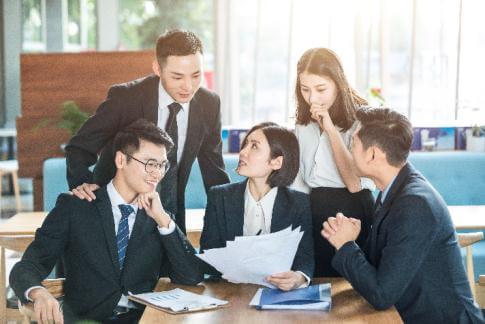 02
02
就是要把好两个“方向”
就是要把好两个“方向”
大家可能会问两个问题：
第一，我们为什么要去领会领导意图，这不是溜须拍马吗？
回答第一个问题：为什么要领会领导意图。首先，这是讲政治、讲纪律的要求。下级服从上级是我党民主集中制的四个基本原则（四个服从：个人服从组织、少数服从多数、下级服从上级、全党服从中央）之一，我们作为下级，领导作为上级，不服从就是不讲政治、不讲纪律
第二，我们怎么去领会领导意图，我们又不是领导肚子里的蛔虫？
回答第二个问题：怎么领会领导意图？处处留心皆学问。举例：陈伯达。陈伯达担任毛主席的政治秘书长达30多年，是党中央一支笔。毛主席每发表一项最新指示，陈伯达都能演化成一篇社论。陈伯达曾经说过：我的本事就是能把主席的一句话，写成一篇《人民日报》的社论！陈伯达是党的罪人，其党性和人品都为人所不齿，但是就领会领导意图来说，值得学习。我们随身带两个笔，一个是写字的笔，一个是录音的笔。这两个笔做什么用？一是记录领导言谈中的闪光点。二是记录领导讲话的插话内容，也就是展开讲的内容，讲话稿里没有的话，又是领导想说的话，说明领导非常重视，也说明我们没有完全领会意图，需要重点注意。三是记录领导讲话的脱稿内容，也就是放开讲的内容，领导不用我们的讲话稿，这是对我们的全盘否定，要格外注意，深刻反思。四是记录语气重的内容。领导放慢语速、加重语气的内容，就是领导非常在意、非常希望表达的内容。五是记录反复讲的内容。领导反复讲，不是复读机，而是领导非常重视，需要反复强调。这些东西都需要我们留心。世上无难事，只怕用心人。要把心用到地方。
02
02
就是要念好三个“紧箍咒”
就是要念好三个“紧箍咒”
准
精
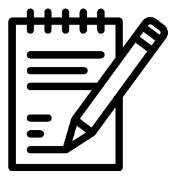 这三个紧箍咒时时刻刻都要念，一时一刻也不能忘，必须贯彻于材料起草的始终。
03
03
规
就是要念好三个“紧箍咒”
就是要念好三个“紧箍咒”
对于“准”，包含两方面要求：即，内容要准。不能胡说、乱说、瞎说，不能违背实情，不能背离常情。特别是我们制定的文件、下发的通知、出台的政策，一定要追求准确性。党建材料造假。编材料的时代已经过去了，现在已经进入新时代。表述要准。不能模棱两可、似是而非，不能让人感觉这样理解可以那样理解也可以。特别对专有名词、专业术语和人物名称、单位等表述，更要慎之又慎、准之又准。
准
规
03
03
对于“规”，就是规范的要求。规范不仅是一种工作要求，更代表着一个地方、一个单位的对外形象。具体到材料起草上，如果我们的各种材料的各个方面都能注重规范，就会自然而然地赢得别人的好感和尊重；相反，如果我们的材料弄得乱七八糟，随心所欲，任意任性，别人就会轻视甚至鄙视我们，认为我们不正规、不严谨、不讲究，再大的单位人家也会看成是县大队、区小队。特别是涉及对外的材料，写得不规范，就是“光着腚推磨——转圈丢人”。大家想一想，我们材料写得再好，如果排版乱七八糟，字体乱，行距乱，间距乱，还是会让人心生厌恶。这就好比一个漂亮姑娘，脸蛋描得乌七八糟，那她还是一个丑姑娘。
就是要念好三个“紧箍咒”
就是要念好三个“紧箍咒”
对于“精”，就是要注重精炼。“盐多了菜咸，话多了人烦。”重复不是力量，简洁才会有力。鲁迅先生说：“写完文章后至少看两遍，竭力将可有可无的字、句、段删去，毫不可惜。”说白了，就是能一句话说清楚的绝不两句话说。十八大以来，中央改进作风其中重点提出改文风的要求，要求用最精炼的语言表达最丰富的内容，用最朴素的语言阐述最深刻的道理。这需要我们具备一定的文字功底，需要实践磨练，这也是对我们基本功的考验。
精
举例：前些年湖北省破获了一起绑票杀人案。这起绑票杀人案很早就发生了，侦查了很久没有结果，后来一位刑侦专家在旧案卷中看到了绑匪写的一张纸条，立即断定作案者是一个受过高等教育的文化人，于是快速确定了侦查重点。那张纸条上写着这样几个字：“过桥，顺墙根，向右，见一亭，亭边一倒凳，其下有信。”写这张纸条的罪犯竭力想把句子所传达的信息精练到最低限度，但他忘了越精练越能反映他的文化功底。为了用寥寥数语把藏信的地点说清楚，选择了以动词指引的最佳方式，动词又选了四个准确而不重复的单字，简直难予删改。后来罪犯伏法，是一名大学老师。要达到精炼的要求，确实很困难。

举例：丘吉尔曾经说过：如果给我5分钟，我提前一周准备；如果是20分钟，我提前两天；如果是1小时，我随时可以讲。稿子字数要求越少，就越难写。写材料的人都有体会，一看到通知要求发言时间5分钟以内的，头就大了。
03
03
就是要不说“四句话”
就是要不说“四句话”
饭可以乱吃，话不能乱说。
我们写材料，有些话一定不能乱说。
不说
空头话
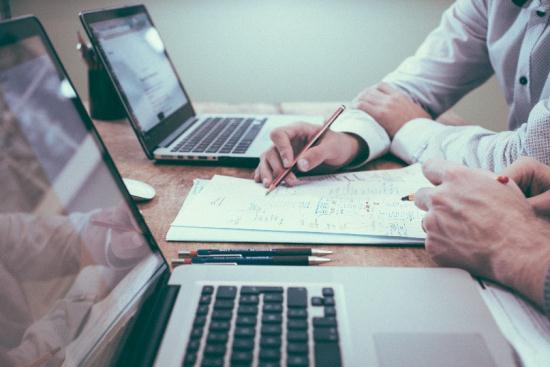 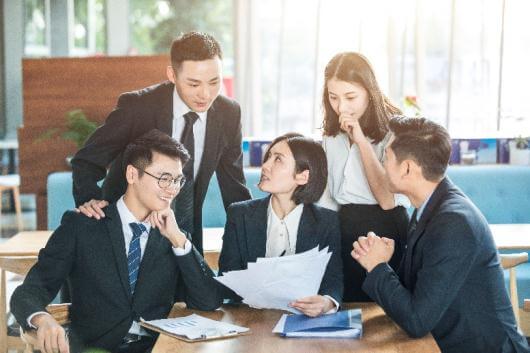 不说
断头话
不说
过头话
04
04
不说
多头话
就是要不说“四句话”
就是要不说“四句话”
1.不说空头话
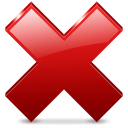 不能空洞无物，不能说正确的废话。毛主席把空话连篇当作党八股八大罪状中的第一条，老人家说：“我们有些同志欢喜写长文章，但是没有什么内容，真是“懒婆娘的裹脚，又长又臭”。有些同志写材料有强迫症，段落之间，部分之间，如果不长得一般长就不舒服，如果不是三三制就难受，非得整得一般长、一般粗细。可是要整成一般长、一般粗细，必然有废话、套话、空话，本来的观点反而不突出、不明显了。
牢记八个字：有话则长，无话则短。
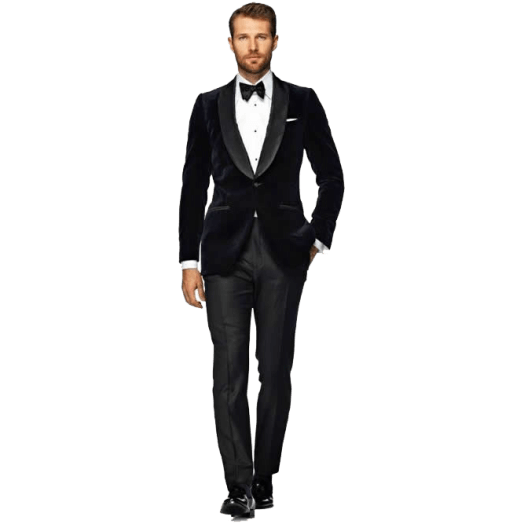 2.不说过头话
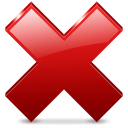 04
04
俗话说：宁吃过头饭，不说过头话。就是不能言过其实，不能用过激的语言来描述，不能用极端的修饰词来形容。特别要注意尽量不要用类似“最”之类的词，不要把话说绝了。过犹不及，我们越想去表达某个意思，越容易词不达意、适得其反。客观，理性，冷静。
举例：以最大的力度取得了最好的效果。
延伸：不要说一些反人性的话，不要总是用无知挑战良知，用党性戳痛人性。党性高于人性，但源于人性。
举例：高考。左权家书；方志敏《可爱的中国》。
[Speaker Notes: https://www.ypppt.com/]
就是要不说“四句话”
就是要不说“四句话”
3.不说断头话
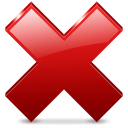 这是逻辑问题。具体表现就是前言不搭后语、驴唇不对马嘴，莫名其妙出现句号。我们很多同志经常犯这个毛病，经常这一句没说完，没头没脑又出来下一句，让人犯糊涂。其实这是起草者自己犯了糊涂，脑子不清亮，思路不清晰。另外，这也与语言组织能力有关。功夫不到家，看不住、管不住材料里面的话，导致四处乱跑、到处打架。以上说的是小逻辑的问题。
这里一并说一下大逻辑的问题，就是整个文稿要层次分明、结构清晰，不管是按时间顺序还是递进顺序，都要逻辑紧密，不能散、不能乱。材料最忌讳的就是散乱。我们经常讲材料写散了，实际上就是逻辑出乱子了。怎么不乱？
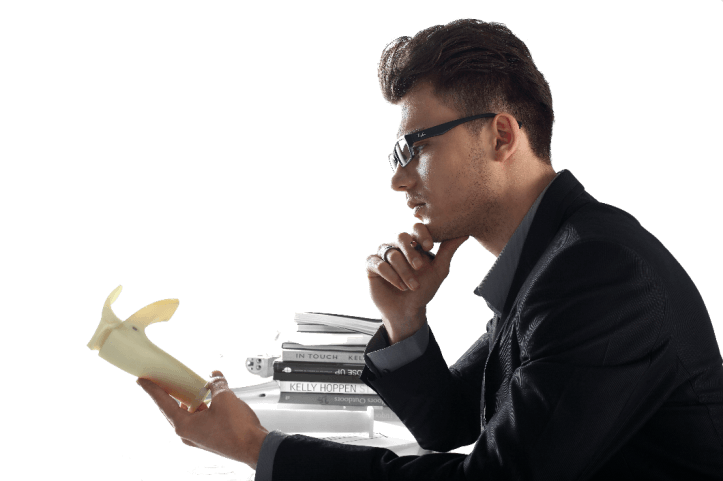 主要从三点来把握：
04
04
第一，脑子不能糊涂，不能以其昭昭使人昏昏。
第二，内容不能重复，不能颠来倒去，东一榔头西一锤。每一个层次讲什么要清清楚楚，前面讲过的问题后面不要再涉及，一个问题放在一个地方集中讲，讲完了就完了，决不能拉拉扯扯、纠缠不清。
第三，辈分不能乱套。爷爷爸爸儿子凑在一起，比如，起草工作汇报，干部工作、基层党建工作、人才工作，把农村党建与之相提并论。
就是要不说“四句话”
就是要不说“四句话”
4.不说多头话
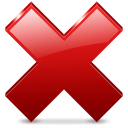 政不能出多门，材料也不能说多头话。我们可以花开两朵、各表一枝，但绝对不能花开万朵、全在一枝，不能在一个材料里面同时出现好几种声音，尤其是讲话材料，讲话本身就是部署工作的，声音多了就是噪音、杂音，大家就会听糊涂。大家要懂得取舍、舍得取舍，不要夹杂过多的东西，即使牵涉很多工作，也要果断取舍，强行归队，不能一头一头的，影响和冲淡了主题。
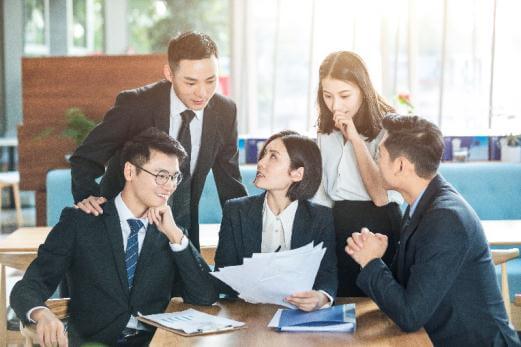 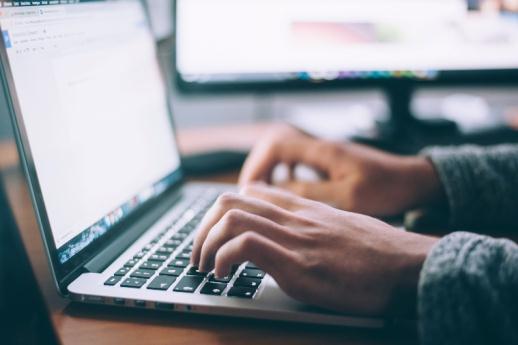 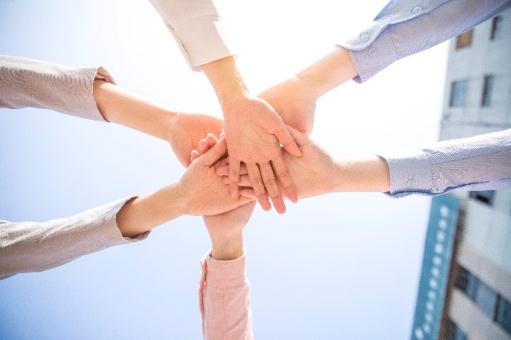 04
04
就是要打理好“五个部位”
就是要打理好“五个部位”
打理好“五个部位”如果把材料比作一个人的话，主要分成脸、脖子、躯干、脊椎、脚五个部位。其中，脸就是标题，脖子就是导语，躯干就是主体，脊椎就是主线（明线，暗线），脚就是结束语。
起好标题
写好导语
写好主体
设好主线
落好结束语
1
3
4
5
2
标题就是脸面。新闻界有80\20法则。总的要求：语言越精炼越好、观点越鲜明越好、主题越突出越好。中国组织人事报贺汲泉社长观点：信息标题不要超过13个字。
主体就是身体。要保持好身材，不要过胖也不要过瘦，不要大肚子。不唯形式，反对党八股，破除三三制。总的要求：结构清晰、逻辑清晰、事实清晰。
05
05
主线就是脊梁。脊梁连接着头、脖子、身体，主线联系着整个文稿，串联着标题、导语、主体各个部分。主线分明线和暗线，明线就是看得见的主线，暗线就是看不见的主线。总的要求：一是要有，二是要有道理。
结束语就是脚。讲话的结束语一般是号召性的，其他材料的结束语一般是礼节性的，信息等材料不需要结束语。总的要求：脚踏实地，掷地有声。
导语就是脖子。不能没有脖子，也不能脖子过粗过长。脑袋大脖子粗，不是大款就是伙夫。总的要求：简明扼要。
就是要打理好“五个部位”
就是要打理好“五个部位”
链接word
选取讲话、发言、汇报、调研报告、致辞、信息的代表作，进行实战教学。其中，讲话选《解放思想 与时俱进 励精图治 继往开来——在全区纪念改革开放30周年暨解放思想促发展大会上的讲话》；《干部是转型发展、跨越赶超的核心——在区委十三届十次全委（扩大）会议上的讲话》。
发言选《新区起航 牟平领航——在全市增创蓝区建设新优势动员会上的发言》 （2012年2月）；  
汇报选《牟平区工作情况汇报》（2009年11月、12月，分别向范庆梅和孙永春汇报）
调研报告选《一切为了群众 一切服务群众——牟平区玉林店镇以“一挂二联三包”活动为抓手践行群众路线的调研》；                                                                                                                                                                                                          
致辞选《健康保障是最大的惠民》（2010年7月9日） ；
信息选海阳强化中层干部管理的稿子，今年省组内部参阅第一期；《浙江突出市场导向 让人才与产业连得更紧》（组工信息选编第328页）。
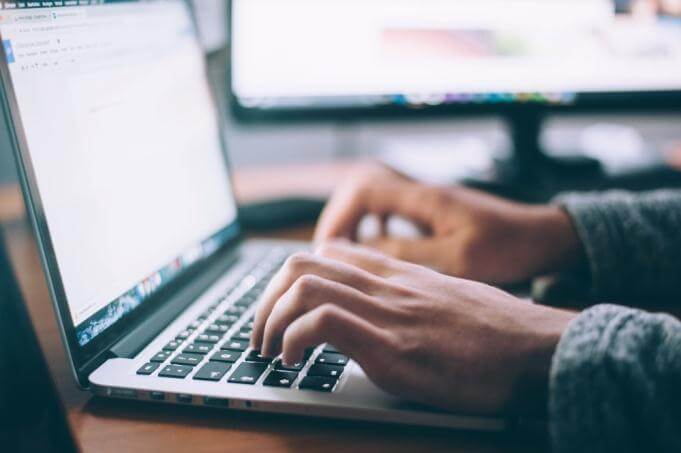 05
05
就是要处理好“六个关系”
就是要处理好“六个关系”
处理好新与旧之间的关系
处理好喜与忧的关系
处理好写与报之间的关系
06
06
处理好大与小之间的关系
处理好干工作与做工作之间的关系
处理好内与外之间的关系
这六个关系主要是针对信息。单讲信息既是牟平区委组织部的要求，也是上级的要求，形势的要求。信息的写法并无二致，这里主要从工作的角度讲信息。
就是要处理好“六个关系”
就是要处理好“六个关系”
01
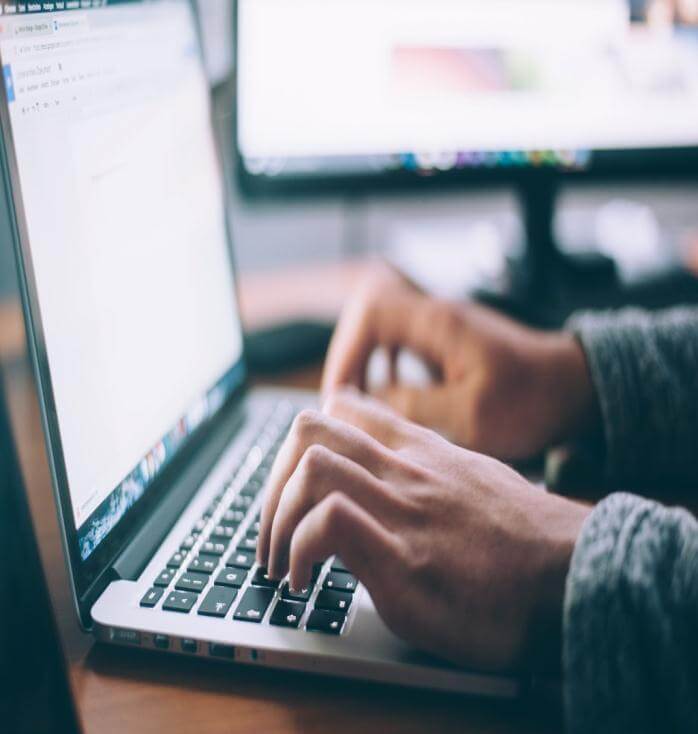 处理好喜与忧的关系。
喜，就是工作经验类信息；忧，就是问题建议类信息。以前是报喜不报忧，现在要喜忧兼报。贯穿工作经验类信息和问题建议类信息始终的是问题导向，工作经验类信息是解决问题的成果，问题建议类信息是反映问题的信息。问题是时代的声音。于涛部长提出四个理念，第一个就是“以问题为导向”的理念。中组部信息采用二八开，《组工参阅》八二开。
什么是问题？
问题不是自身存在的独特性问题，不是自曝其短，不是家丑外扬，也不是上交问题，而是面上存在的共性问题、普遍问题。问题越普遍越好、越尖锐越好。问题不是想出来的，而是干出来的。浙江是问题建议类信息上报大省，证明浙江的组织工作更加成熟、更加深入，只有这样才能发现问题、提出问题。问题建议类信息做得不好，要么没有胆子，要么没有脑子。
如何反映问题？
一是要有随时亮剑的意识。敏锐性的问题。我们不能当看客，同一件事，别人可以知道或者不知道，我们不但要知道而且要知道其中蕴含的信息点。
案例：电视购物；党章宣誓；基层反映警惕微信工作群成形式主义新温床（第4页）。

二是要有剑锋向外的意识。安全性的问题。指手画脚，找面上的共性问题。落井下石，点别人的问题，其他地区暴露出的问题。三是要有一剑封喉的意识。精准性的问题。一篇问题建议类信息就是一篇微型的决策类调研报告，主要分发现问题、分析问题、解决问题三个部分，问题要找得准、分析得透、解决得好，问题到底是什么，形成问题的原因到底是什么，解决问题的办法到底是什么，一定要准确深刻，不能模糊，不能含糊。
案例：基层反映专业型领导干部较为紧缺（第11-12页）。
06
06
就是要处理好“六个关系”
就是要处理好“六个关系”
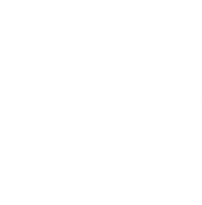 处理好大与小之间的关系。
02
信息有两个极端：过大和过小，过大就是面太全，过小就是点太小。大处着眼，小处着手，站位要高，切口要小。举例：《河北秦皇岛市依托工作日志抓实干部日常考核》（组工信息选编第150页）
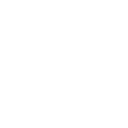 处理好写与报之间的关系。
03
写好信息不是目的，信息被采用才是目的。怎么才能提高命中率？核心是要把握好势、时、事，就是要紧跟形势、把握时机、反映事实。上报信息不是我有什么就报什么，而是上级需要什么我就报什么，不能两耳不闻窗外事，任尔东西南北风。
06
06
处理好内与外之间的关系。
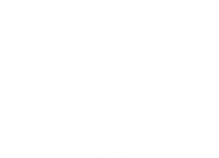 04
两个方面：一是内外有别。信息是内部报文，不同于外宣，外宣是让越多的人知道越好，信息是让越大的领导知道越好。相比而言，信息更严谨，亮点更突出。二是内外发力。写信息不能一个人战斗，要借助外力，用好合力。要联合其他单位的力量；要联合其他科室的力量；要用好文件、讲话等其他材料。
就是要处理好“六个关系”
就是要处理好“六个关系”
05
处理好新与旧之间的关系。
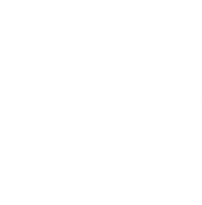 第一，要喜新厌旧。喜新厌旧是信息的天然属性，这里的“新”主要是指观点要新、题材要新、形式要新，不能千篇一律，不能老穿旧衣服。第二，要喜新不厌旧。没被采用的稿子不要打入冷宫，之前没采用不代表之后不被采用，可能时机不好、角度不对、提炼不够。要学会冷饭热炒，炒出新味道。
06
06
06
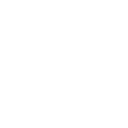 处理好写与报之间的关系。
感情靠沟通，亲戚靠走动。必要的沟通是必须的，不能一点不沟通，也不能沟通过火了，成了跑信息、要信息甚至买信息。如何沟通？一是要细水长流，多请示、勤汇报。二是要一锤定音，关键时刻登门做工作。工作是基础，是立身之本。
就是要用好“七个土方”
就是要用好“七个土方”
土方，顾名思义就是我自己琢磨的法儿，是我个人的心得体会，仅供参考。
05
01
三心二意法
苦中作乐法
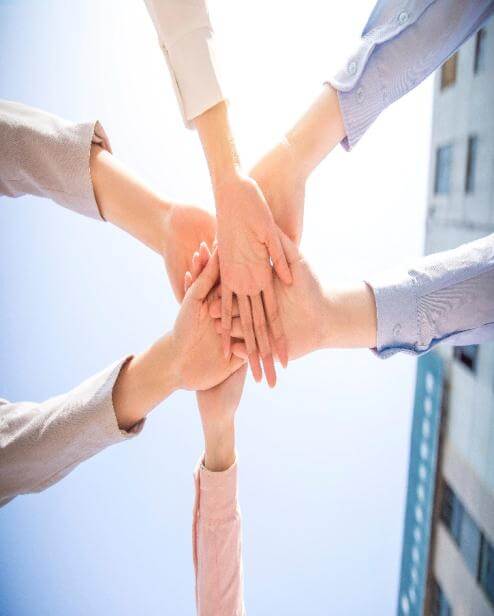 02
06
迎难而上法
溜溜达达法
07
07
07
03
边干边学法
七嘴八舌法
04
多维视角法
就是要用好“七个土方”
就是要用好“七个土方”
三心二意法
我们形容一个人做事没有恒心毅力，通常说“三分钟热血”。其实，这“三分钟热血”是一个人情绪最高涨、注意力最集中的时候，用好这三分钟，往往事半功倍，经常收到奇功。材料的灵魂是什么？是思路，是观点。思路和观点来自于哪里？来自于灵感。灵感来自于哪里？来自于那一刹那间。一刹那间只有0.013秒，相对于一刹那间，三分钟的时间足够足够了。而且，科学研究表明，一个人注意力高度集中做事情的时间只有40—50分钟（一节课的时间45分钟），注意力高度集中只做一件事的时间只有20分钟。所以，大家不要为了琢磨一个材料，长时间绞尽脑汁、冥思苦想，这样往往百思不得姐。我写材料一直有个毛病，为此还苦恼过、自责过，后来发现是个好毛病，就是写材料经常三心二意，琢磨一个材料的同时琢磨另外一个材料，或者边琢磨材料边做其他事，比如打电话，和人聊天，翻翻扑克，这样我的思维一直处于跳跃状态，在跳来跳去、来回切换之中经常会蹦出一些想法、碰出一些火花，然后抓住这些想法和火花，再凝神聚力琢磨一会儿，往往思路和观点就出来了。
01
07
07
溜溜达达法
姜曰象部长曾说过：走出去就有收获。我的体会是：走起来就有收获。写材料要坐得住，不是屁股坐得住，而是心要坐得住。一个人一天到晚坐在那儿写材料，既写不出好材料又养不出好身体，一举两败。科学研究表明，走步能够改善血液循环，能够增加脑部供养，能够刺激脑部神经，能让人思维更活跃。美国科学家研究，65岁的老人经过半年的走路运动后，集中注意力测试成绩能够提高11个百分点。具体到我，一是写累了写烦了就走一走。缓解神经。二是只要有机会走步就想一想。行走天地间，运筹帷幄中。
02
就是要用好“七个土方”
就是要用好“七个土方”
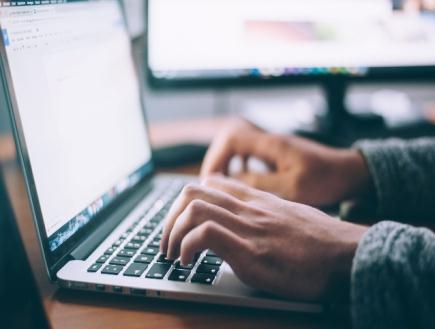 七嘴八舌法
就是要注重交流研讨。两个好处：一是共同思考，集思广益。三个臭皮匠，顶个诸葛亮。领到任务后不是马上分工，而是马上集中，集中起来交流研讨。大家畅所欲言，不怕说错话，不怕说废话，不怕说笑话，别人无心的一句话，你若有心，就极有可能成为一个好的点子。谁的思路好就用谁的思路。二是共同学习，集体进步。每一位同志都参与交流研讨，即使没经历、也不参与起草，但是见证了这个材料思路的确定过程，就相当于参与了这次材料的起草。一个都不能少。有一点需要注意：思路没确定前可以七嘴八舌，思路确定后就必须异口同声。如果后期有更好的想法，必须报告，提请研究，决不允许擅自做主。
03
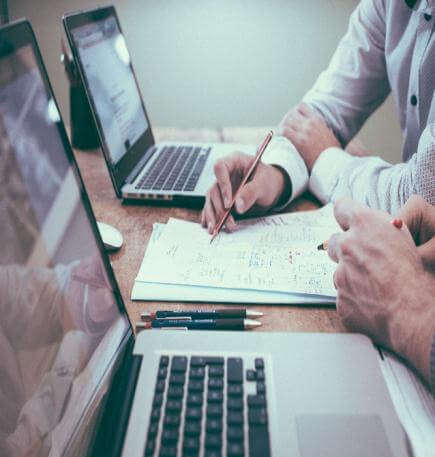 多维视角法
径口问题，也叫角度问题。从事任何一项工作，起草任何一个材料，关键都是要掌握好径口。比如，一篇讲话，根据不同要求改成领导署名文章、改成信息，这不是简单的篇幅删减的问题，而是掌握好径口的问题，讲话是部署工作的，署名文章是体现个人思路观点的，信息是汇报交流工作的。这就是所谓的“一稿多用”的问题。再比如，一篇信息，可以变换出经验类信息、问题建议类信息、工作打算类信息，具体说，我们针对某项工作起草信息，你可以根据上级不同的要求，或者我们自己不同的角度，围绕这项工作的起因，起草问题建议类信息，我们创新某项工作往往是因为这项工作存在问题，需要解决，那么我们就可以深挖一下这个问题，向上级报送；围绕这项工作的开展，我们可以起草工作打算类信息，向上级报告这项工作我们是怎么打算的，怎么开展的；围绕这项工作的落实，我们可以起草工作经验类信息，告诉上级这项工作我们取得了什么样的成绩，获得了什么样的经验。以上说的主要是具体材料起草的径口和角度问题，更关键的是看待问题的径口和角度问题。比如，苹果改造升级的问题。
07
07
04
就是要用好“七个土方”
就是要用好“七个土方”
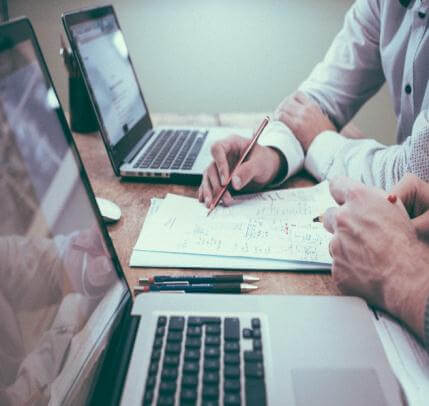 苦中作乐法
写材料是苦差事，段子：“少壮不努力，老大写材料”“举头望明月，低头写材料”“洛阳亲友如相问，就说我在写材料”“垂死病中惊坐起，今天还没写材料”，等等，确实说出了写材料的苦。市委政研室王为革副主任曾经这样形容写材料的：“一支破笔，两袖清风，三餐无味，四季不分，五味皆全，七上八下，八面受气，久而久之，十分凄惨”。我的体会是，要苦干但不能苦着脸干。第一，吃得苦中苦，方为人上人。人上人：才能出众的人。第二，苦中有甜。很多同志都有这样的经历，当碰撞出一个精彩的点子时，我们会欢欣鼓舞；当思考出一个好的思路时，我们会心花怒放；当文稿被领导和有关方面采纳，思考和建议转化为一项项具体的政策和要求时，我们会击掌叫好。这些点滴，都会汇成写作过程中的快乐，让我们慢慢体悟到写作的满足感，这时，也就开始渐入佳境了。总之，要找到成就感。
05
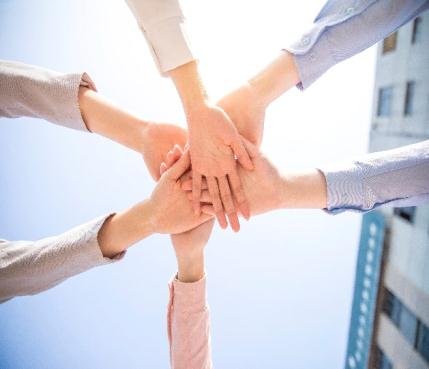 迎难而上法
07
07
06
个人体会，越是难写越要写，难度越大、收获越大，一篇顶一百篇。难就是坎，就是窗户纸，迎难而上，就迈过坎儿，就捅破了窗户纸。大到一篇稿子，小到一篇稿子的一个部分，如果遇到剪不断理还乱的地方，不要烦躁，不要放弃，冷静一下，沉思一会，逼迫自己理清头绪，找到其中的逻辑关系，找准合适的角度。把难写的写好了，如果是一篇稿子的一个部分，那这个部分一般是这个稿子最出彩的地方；如果是一篇稿子，那这个稿子一般是精品佳作。延伸：捅窗户纸。一是只能靠自己。二是不能一劳永逸。捅了这层窗户纸还有下一层窗户纸，需要不断悟、不断升级。
就是要用好“七个土方”
就是要用好“七个土方”
边学边干法
07
培训很重要，但绝非万能灵药。我从来没见过哪个同志通过一次培训就会写材料、就能写好材料，我本人写了13年材料，从来没有参加过一次文字写作培训班。这虽然极端，但也说明一个问题，就是写材料关键在写不在学。
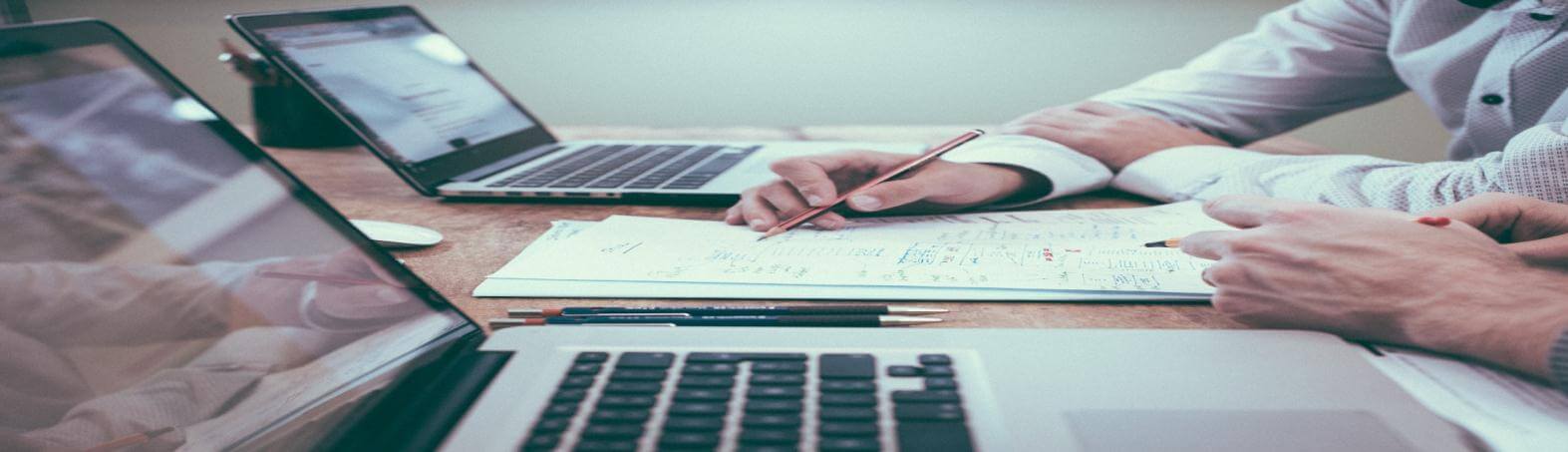 07
07
PPT下载 http://www.PPT818.com/xiazai/
03
如何写好材料？
How to write the good material？
——文字工作体会(交流)——
极品
材料有三个层次
材料有三个层次
第三个层次是极品，这个稿写绝了，改一个字就散了，加一个字就啰嗦了，这才是极品。怎么写出极品？
产品
第一个层次，一般性地拿出一篇稿来，是一个产品；
精品
第二个层次，这个稿是一个精品，能让别人眼前一亮，情不自禁地说“这个稿写得好”；
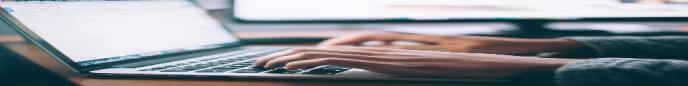 好材料一定是没有瑕疵的材料
好材料一定是没有瑕疵的材料
第一，好材料一定是没有瑕疵的材料，所以我们一定要把好校对关，绝对不能让一颗老鼠屎坏了一锅好汤。很多时候100-1不等于99，而是功亏一篑，等于0。校对是写好材料的最后一道工序，是写材料的“最后一公里”。如果说材料写得好坏反映水平，校对效果好坏则完全反映工作态度。大家一定要抱着如履薄冰的心态认真对待材料校对。一篇好的材料，如果因为校对不细，出现了错别字，就好比一锅好汤掉进一个苍蝇一样，一锅好汤毁在一个苍蝇上。因此，在材料校对上要仔细仔细再仔细，用心用心再用心，确保万无一失。校对出现错误，不仅影响一篇稿子，甚至会影响历史。
举例：1930年5月，蒋介石与冯玉祥、阎锡山在河南南部进行了大规模的中原大战，双方使用了100多万人的兵力。这场仗本来冯玉祥和阎锡山是有可能赢的，战前他们两家商定在河南北部的沁阳会师，然后集中兵力一举歼灭蒋介石。但是，冯玉祥的一位作战参谋在拟定命令时，误把“沁阳”写成“泌（bi）阳”。恰巧河南南部有一个泌阳，该地与沁阳相距数百公里。这样一来，就使冯玉祥的军队误入泌阳，因而贻误了聚歼蒋军的有利战机，让蒋军争得了主动权。在近半年的中原大战中，冯玉祥军队处处被动挨打，最后导致中原大战以蒋的胜利、冯玉祥和阎锡山的联军失败而告结束。沁阳的市委书记坠崖，因公殉职。
我的体会是：先校大后校小，先校事后校字，边校字边较数。其中，先校大后校小，就是先校对标题、序号、页码、封皮，等等。
俗话说：眼大漏盆。越是大的东西、显眼的东西，越容易视而不见，越容易出现问题。
延伸：标题。会议名称变化，但讲话稿未变。
举例：王中市长。一遍过，一次退，序号错。先校事后校字。事就是指工作，字对了但工作搞错了也不行。每次定稿后印刷前都要逐项工作核实，拆解、派发、回收。边校字边较数。
举例：济南。
规避风险：数字和名词等不要连页。
举例：妇女同志都站起来！害不害怕？我也害怕，提心吊胆，半路出逃。
好材料一定是没有瑕疵的材料
好材料一定是没有瑕疵的材料
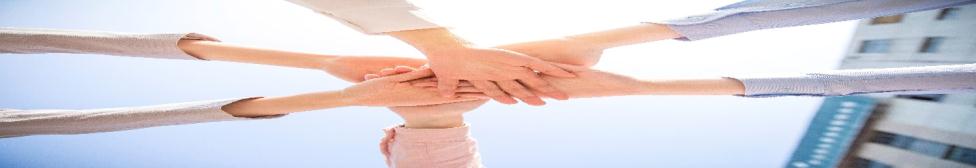 第二，好材料一定是有思想性的材料，
所以我们一定要强化思考，
绝对不能做思想上的懒汉。
思想上偷懒是最大的偷懒。农民懒不懒？我的回答是懒。虽然农民很勤劳、很辛苦，整天日出而作、日落而息，但是农民的辛劳是比较简单、比较低级的辛劳，是身体的劳作，农村中的大户一般都是有脑子的，也就是有思想的劳作。
写材料有三个层次：

第一个层次是谋字，就是出稿、写字，这是最低的层次，也是最基本的层次。我们首先要把稿写好，写出一篇稿件、写出一篇发言、写出一篇署名文章，谋字是基本功。

第二个层次是谋事，不单纯把稿写好，还要把事办好，能够发现问题、分析问题、解决问题。

第三个层次是谋略，谋略就是出思路、出思想，不再是简单的字和事的问题。对于研究室来说，研究室就是思想的加工厂和制造厂，是出观点、出思想的工厂，这才是最高的层次。这三个层次，我们更多是在谋字、谋事的层次，但我认为我们应该跨越到谋略的层次，既会谋字，又会谋事，更能谋略。写写画画没问题，谋一件事怎么抓、怎么突破、怎么创新、怎么提升，也没有问题，大的谋略也能拿的出来，这才是真正的高水平。

台湾大学有一座著名的“傅钟”，每天只响21下，为的是纪念老校长傅斯年的名言：“一天只有21小时，剩下的3小时是用来沉思的。”我没法告诉大家如何思考，这本身就违背了思考的本义。但是一定要注重学习，学而不思则罔，思而不学则殆。学习是区别一般和优秀的关键因素。我们现在学习条件非常好，学习资料非常丰富，但是真正愿意学习的人却非常少，多数人都在迷短信、玩微信，都在看报看题、看书看皮。如果大家把用在玩手机的时间用在学习方面，安于学习、专于学习、迷恋学习，久久为功，持之以恒，肯定会受益匪浅。
好材料一定是没有瑕疵的材料
好材料一定是没有瑕疵的材料
第三，好材料一定是千锤百炼的材料，
所以我们一定要反复修改打磨，
绝对不能做一锤子买卖。
文章不厌千回改。有人说，文章是改出来的，笔杆子是磨出来的。对于材料写作的千锤百炼，不一定要“锤”千次、“炼”百次，但像鲁迅说的“写完后至少看两遍”，是起码的。对此我深有体会，重要材料特别是涉及主要领导的材料，从拿出初稿到最终定稿，中间要经历多次修改、反复推敲，不是说拿出初稿就万事大吉，相反，这只是万里长征迈出第一步，修改的过程更重要，因为只有经过反复修改才可能出精品、出力作。一切初稿都是狗屎。
举例：省委组织部有一位领导，家中新添一洗衣机，爱人要其看说明书以便操作，良久无声，问其是否看完，答，快了，马上改完。这虽是一种职业病，但从正面解读，这位领导把改材料的意识深烙于脑海，随时随地付诸于实践，这点非常值得我们学习。我曾经跟有的同志交流，如果说我写的材料相对好一些的话，原因是我比你们多熬了几个通宵。
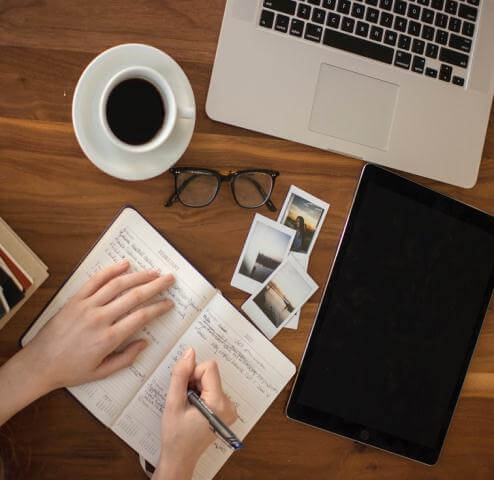 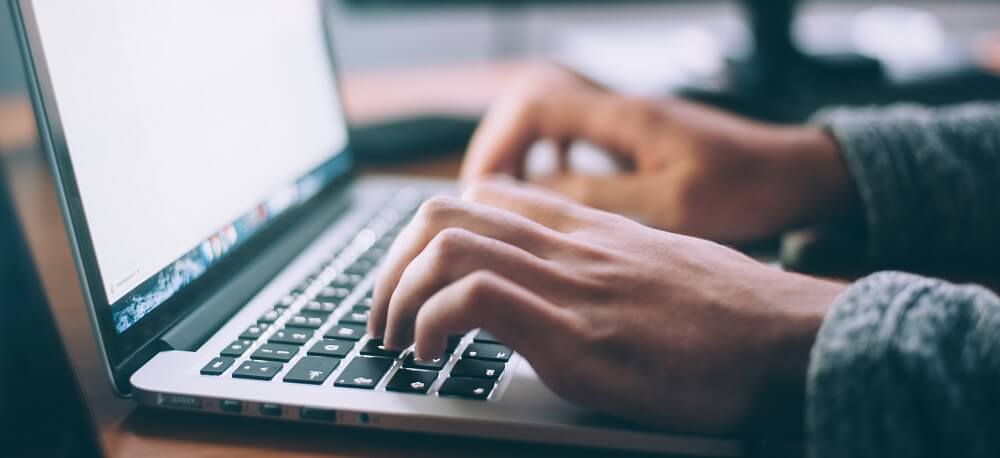 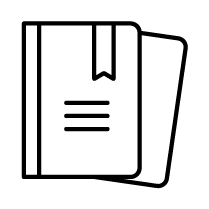 2
0
X
X
感谢  聆听